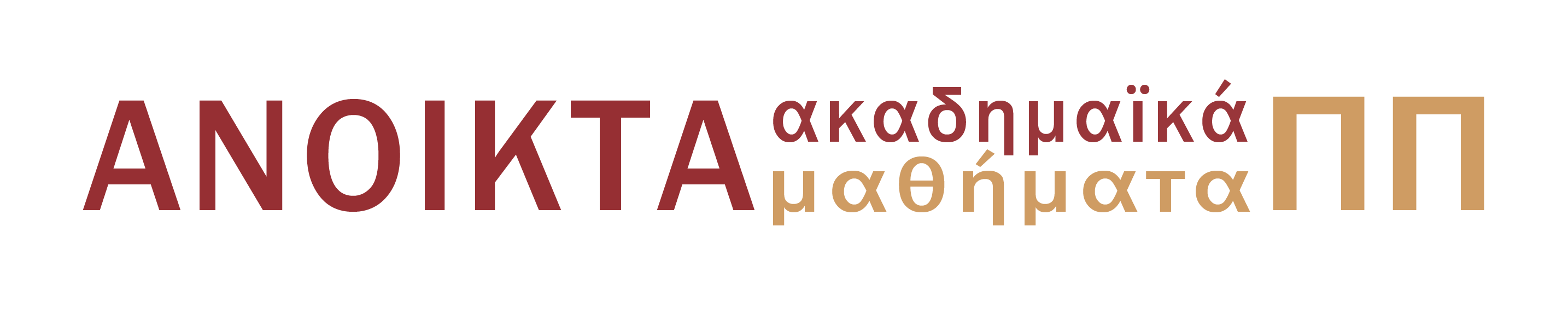 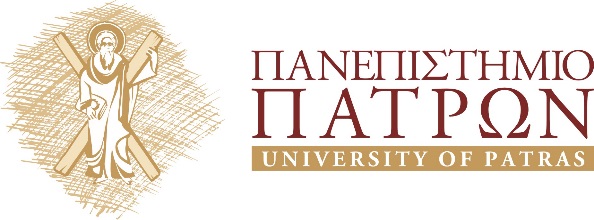 Αρχαίο Ελληνικό Δράμα: Ευριπίδης
Ενότητα 19: Ερμηνευτικές παρατηρήσεις στίχων 1081-1120 της Μήδειας
Μενέλαος Χριστόπουλος
Τμήμα Φιλολογίας
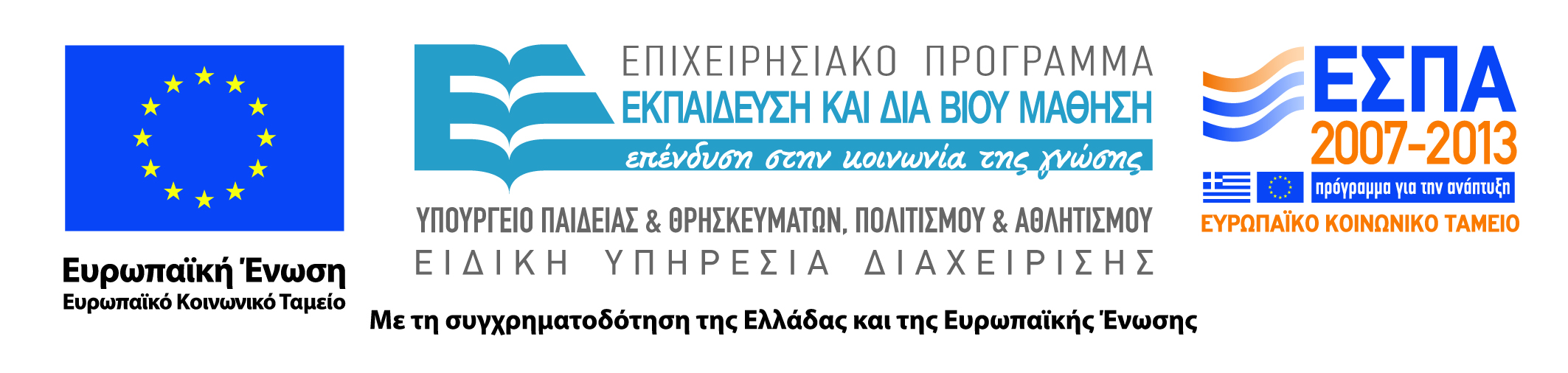 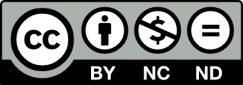 Άδειες Χρήσης
Το παρόν εκπαιδευτικό υλικό υπόκειται σε άδειες χρήσης Creative Commons. 
Για εκπαιδευτικό υλικό, όπως εικόνες, που υπόκειται σε άλλου τύπου άδειας χρήσης, η άδεια χρήσης αναφέρεται ρητώς.
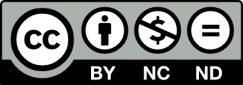 2
Χρηματοδότηση
Το παρόν εκπαιδευτικό υλικό έχει αναπτυχθεί στα πλαίσια του εκπαιδευτικού έργου του διδάσκοντα.
Το έργο «Ανοικτά Ακαδημαϊκά Μαθήματα στο Πανεπιστήμιο Πατρών» έχει χρηματοδοτήσει μόνο τη αναδιαμόρφωση του εκπαιδευτικού υλικού. 
Το έργο υλοποιείται στο πλαίσιο του Επιχειρησιακού Προγράμματος «Εκπαίδευση και Δια Βίου Μάθηση» και συγχρηματοδοτείται από την Ευρωπαϊκή Ένωση (Ευρωπαϊκό Κοινωνικό Ταμείο) και από εθνικούς πόρους.
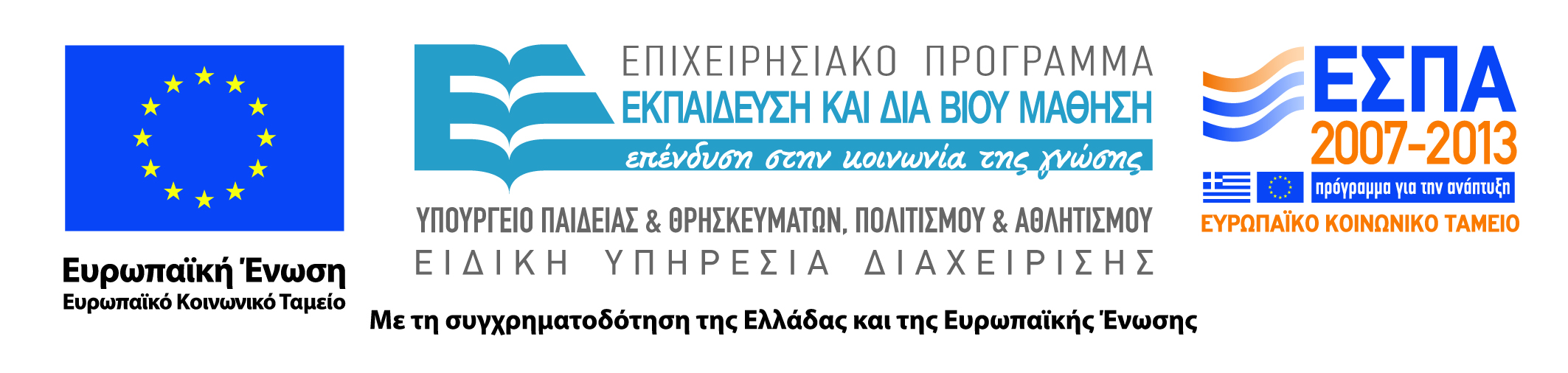 3
Σκοποί  ενότητας
Η ενότητα στοχεύει στην παροχή βασικών πληροφοριών για την ερμηνεία των στίχων 1081-1120 της Μήδειας, που αποτελεί το βασικό αντικείμενο μελέτης του μαθήματος, καθώς και στην παρουσίαση των τραγωδιών Ἰφιγένεια ἐν Ταύροις και Φοίνισσαι.
4
Περιεχόμενα ενότητας
Κάθε ενότητα περιλαμβάνει ερμηνευτικά σχόλια σε στίχους της Μήδειας, καθώς και βασικές πληροφορίες για την υπόθεση και την χρονολόγηση των σωζόμενων έργων του Ευριπίδη. Η παρούσα ενότητα εστιάζει στους στίχους 1081-1120 της Μήδειας, ενώ στο δεύτερο μέρος της παρουσιάζονται οι τραγωδίες Ἰφιγένεια ἐν Ταύροις και Φοίνισσαι (τα αρχεία PowerPoint περιέχουν βασικά στοιχεία των παρουσιαζόμενων ευριπίδειων έργων και το αρχαίο κείμενο της Μήδειας).
5
Ευριπίδου Μήδεια
Στίχοι 1081-1120
Ἰφιγένεια ἐν Ταύροις
Πρόσωπα του έργου:
Ιφιγένεια
Ορέστης 
Πυλάδης
Βοσκός 
Θόας
Αθηνά
7
Φοίνισσαι
Πρόσωπα του έργου:
Ιοκάστη
Αντογόνη
Παιδαγωγός
Πολυνείκης
Ετεοκλής
Κρέοντας
Τειρεσίας
Μενοικέας
Οιδίποδας
8
Στίχοι 1081-1095 Μήδειας
Χο. πολλάκις ἤδηδιὰ λεπτοτέρων μύθων ἔμολονκαὶ πρὸς ἁμίλλας ἦλθον μείζουςἢ χρὴ γενεὰν θῆλυν ἐρευνᾶν·ἀλλὰ γὰρ ἔστιν μοῦσα καὶ ἡμῖν͵        (1085)ἣ προσομιλεῖ σοφίας ἕνεκεν·πάσαισι μὲν οὔ· παῦρον δὲ δὴγένος ἐν πολλαῖς εὕροις ἂν ἴσωςκοὐκ ἀπόμουσον τὸ γυναικῶν.καί φημι βροτῶν οἵτινές εἰσιν        (1090)πάμπαν ἄπειροι μηδ΄ ἐφύτευσανπαῖδας͵ προφέρειν εἰς εὐτυχίαντῶν γειναμένων.οἱ μὲν ἄτεκνοι δι΄ ἀπειροσύνηνεἴθ΄ ἡδὺ βροτοῖς εἴτ΄ ἀνιαρὸν        (1095)
9
Στίχοι 1096-1110 Μήδειας
παῖδες τελέθουσ΄ οὐχὶ τυχόντεςπολλῶν μόχθων ἀπέχονται·οἷσι δὲ τέκνων ἔστιν ἐν οἴκοιςγλυκερὸν βλάστημ΄͵ ὁρῶ μελέτῃκατατρυχομένους τὸν ἅπαντα χρόνον͵        (1100)πρῶτον μὲν ὅπως θρέψουσι καλῶςβίοτόν θ΄ ὁπόθεν λείψουσι τέκνοις·ἔτι δ΄ ἐκ τούτων εἴτ΄ ἐπὶ φλαύροιςεἴτ΄ ἐπὶ χρηστοῖςμοχθοῦσι͵ τόδ΄ ἐστὶν ἄδηλον.ἓν δὲ τὸ πάντων λοίσθιον ἤδηπᾶσιν κατερῶ θνητοῖσι κακόν·καὶ δὴ γὰρ ἅλις βίοτόν θ΄ ηὗρονσῶμά τ΄ ἐς ἥβην ἤλυθε τέκνωνχρηστοί τ΄ ἐγένοντ΄· εἰ δὲ κυρήσαιδαίμων οὕτως͵ φροῦδος ἐς Ἅιδην        (1110)
10
Στίχοι 1111-1120 Μήδειας
θάνατος προφέρων σώματα τέκνων.πῶς οὖν λύει πρὸς τοῖς ἄλλοιςτήνδ΄ ἔτι λύπην ἀνιαροτάτηνπαίδων ἕνεκενθνητοῖσι θεοὺς ἐπιβάλλειν;        (1115)Μη. φίλαι͵ πάλαι τοι προσμένουσα τὴν τύχηνκαραδοκῶ τἀκεῖθεν οἷ προβήσεται.καὶ δὴ δέδορκα τόνδε τῶν Ἰάσονοςστείχοντ΄ ὀπαδῶν· πνεῦμα δ΄ ἠρεθισμένονδείκνυσιν ὥς τι καινὸν ἀγγελεῖ κακόν.        (1120)
11
Τέλος Ενότητας
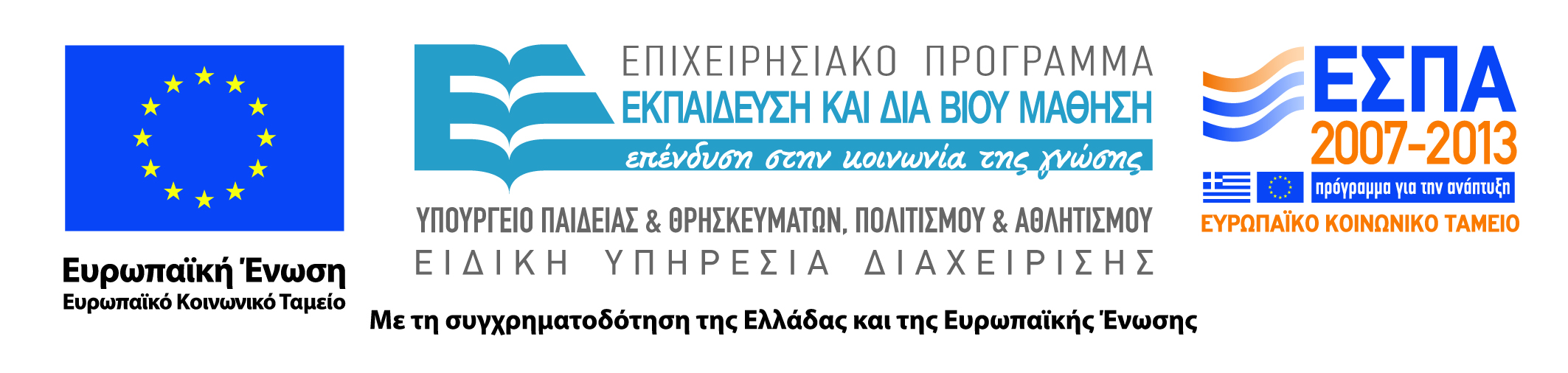 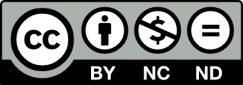